FILMOVI
ŽANROVI 
POVIJEST FILMA
18.11.2014.
1
Filmski žanrovi
Filmski žanr
Žanrovi po radnji
Žanrovi po raspoloženju
Žanrovi po formatu filma
4.  Žanrovi filmova po ciljnim grupama
18.11.2014.
2
ŽANROVI PO RADNJI
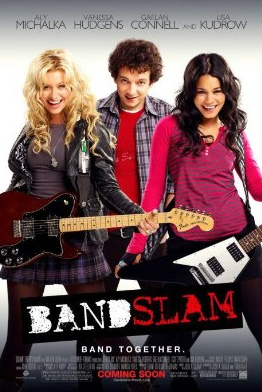 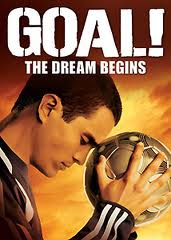 Krimi film
Crni film
Povijesni film
Naučnofantastični film
Sportski film
Tinejđerski film
Ratni film
Vestern film
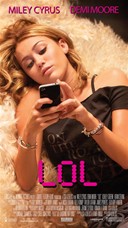 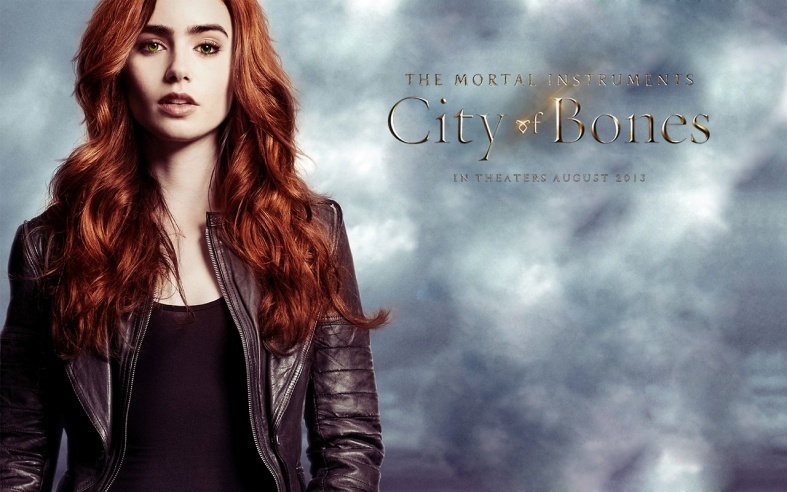 18.11.2014.
3
ŽANROVI PO RASPOLOŽENJU
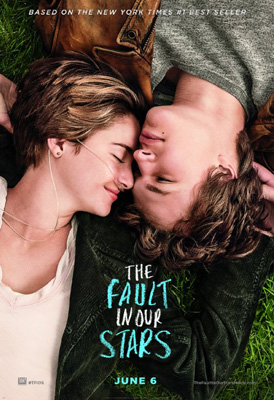 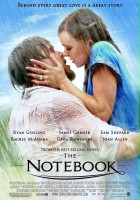 Akcija
Avantura 
Komedija
Drama
Fantazija
Horor
Misterija
Romantika
Triler
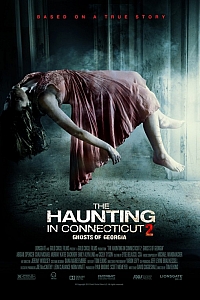 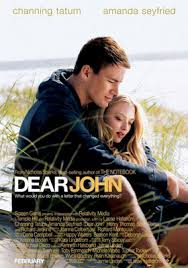 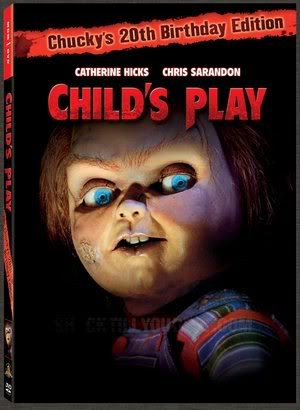 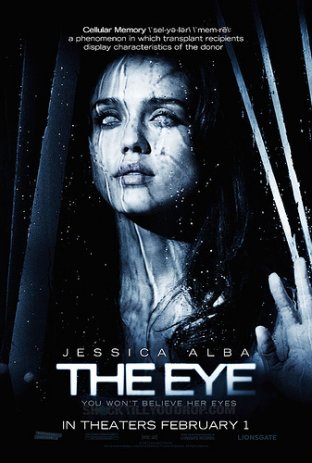 18.11.2014.
4
ŽANROVI PO FORMATU FILMA
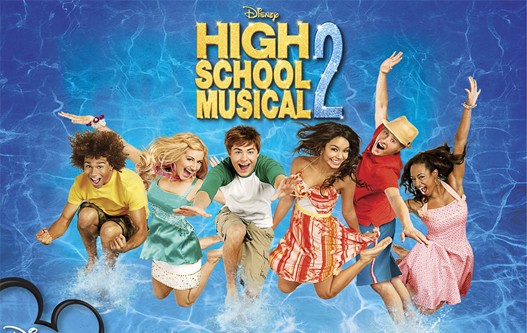 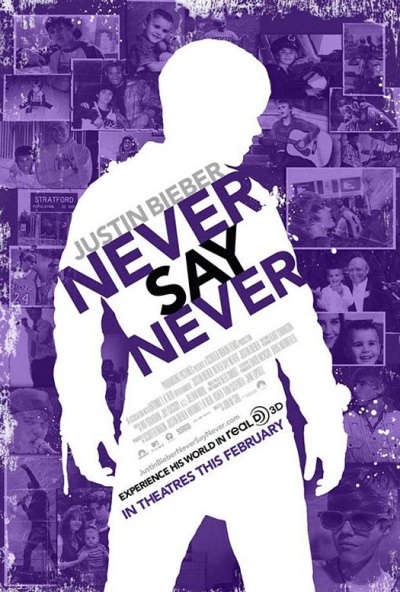 Klasični film
Animacija
Biografski film
Dokumentarni film
Mjuzikl
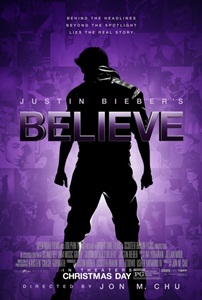 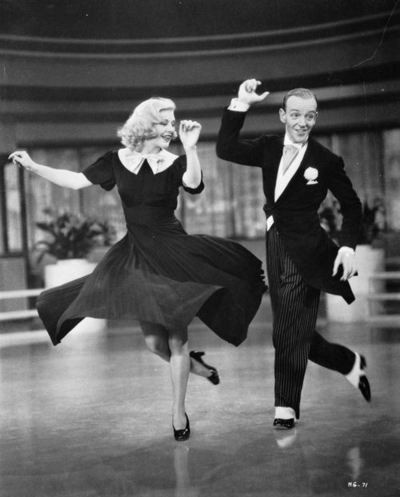 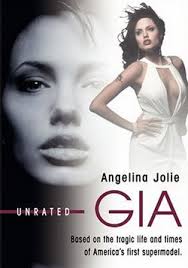 18.11.2014.
5
Žanrovi po ciljnim grupama
Dječiji film
Obiteljski film
Film za odrasle
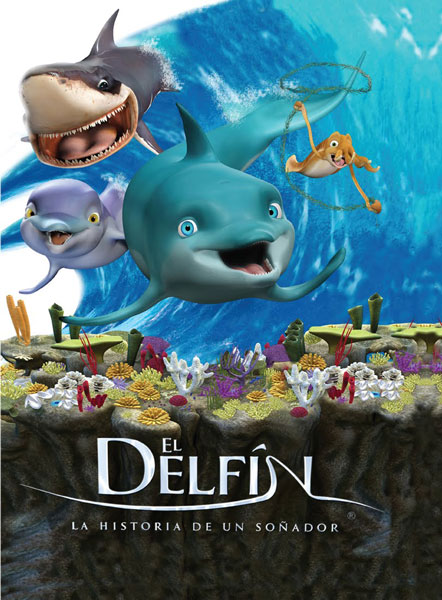 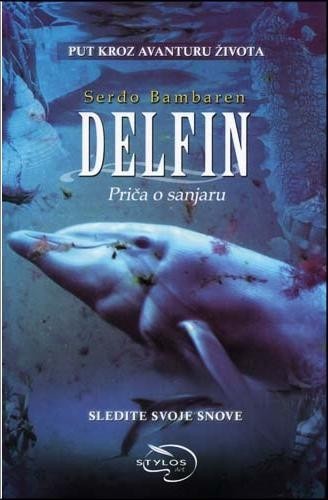 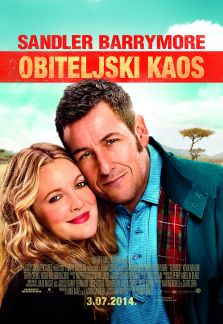 18.11.2014.
6
POVIJEST FILMA
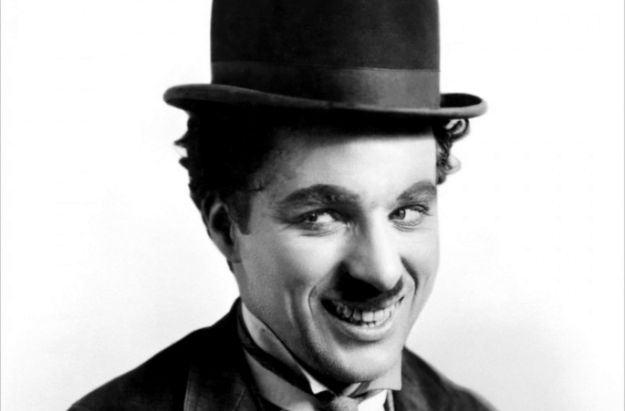 Nijemi film 
Zvučni film
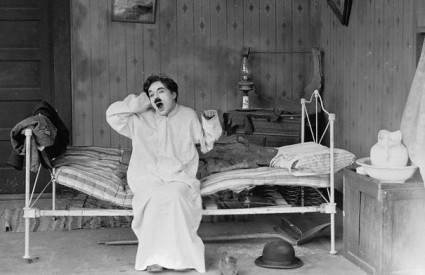 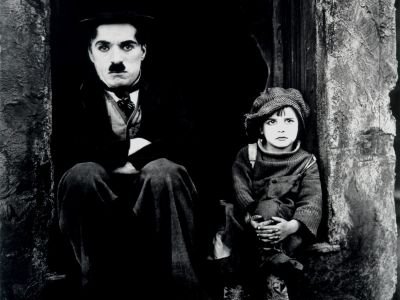 18.11.2014.
7
IZRADILA:Helena Dupor 1.F
18.11.2014.
8